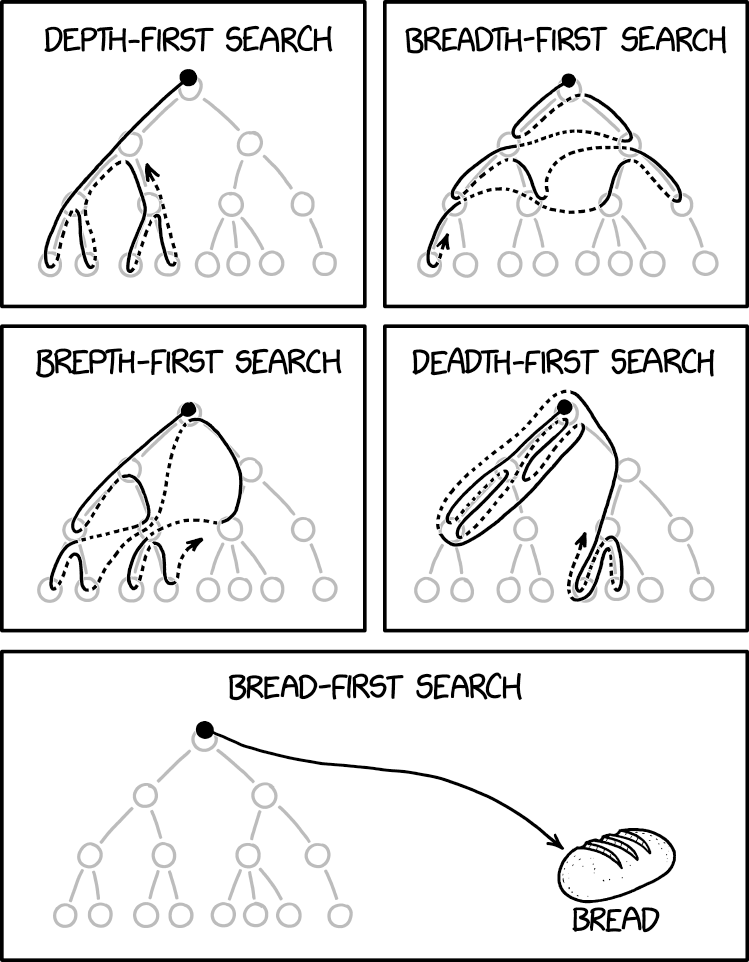 BFS and DFS
CSE 417 Winter 21
Lecture 5
xkcd.com/2407
Announcements
Fill out your breakout room preferences on Canvas.
If you found the proof by contradiction in lecture 3 really hard, you’re not alone! That was possibly the hardest proof by contradiction we’ll see this quarter. If you feel ok doing the proof by contradiction on the homework, you’re ready to keep going in the course. 
Hints/Common questions on HW1:
Problem 5: To prove “if p then q” by contradiction, you would start with “Suppose p and not q” – an implication is false when the promise is broken. 
Problem 7: The family we showed you in lecture 3 is a good example of how to format a description of a family. It’s not good inspiration for building a family with many SMs. A better idea is to combine many small “sub-instances”, not build a big, intricate, interrelated one. 
Problem 8: in part (a) you should imagine you have access to an executable file for Gale-Shapley. You cannot alter Gale=Shapley, you have to use it as a “black box” You can decide what to feed into it, and modify the output it give you.
Lemma 1
If a graph contains an odd cycle, then it is not bipartite.
Start from any vertex, and give it either color.
Its neighbors must be the other color.
Their neighbors must be the first color
…
The last two vertices (which are adjacent) must be the same color.
Uh-oh.
Layers
BFS With Layers
search(graph) 
   toVisit.enqueue(first vertex)
   mark first vertex as seen
   toVisit.enqueue(end-of-layer-marker)
   l=1
   while(toVisit is not empty) 
      current = toVisit.dequeue()
	 if(current == end-of-layer-marker)
		l++
          toVisit.enqueue(end-of-layer-marker)
      current.layer = l
      for (v : current.neighbors())
         if (v is not seen)
		  mark v as seen 
            toVisit.enqueue(v)
It’s just BFS!
With some extra bells and whistles.
Testing Bipartiteness
How can we use BFS with layers to check if a graph is 2-colorable?

Well, neighbors have to be “the other color”
Where are your neighbors?
Hopefully in the next layer or previous layer…
Color all the odd layers red and even layers blue.

Does this work?
Lemma 2
If BFS has an intra-layer edge, then the graph has an odd-length cycle.
Lemma 3
If a graph has no odd-length cycles, then it is bipartite.
The big result
A graph is bipartite if and only if it has no odd cycles.
Bipartite (also called “2-colorable”)
Proof:Lemma 1 says if a graph has an odd cycle, then it’s not bipartite (or in contrapositive form, if a graph is bipartite, then it has no odd cycles)
Lemma 3 says if a graph has no odd cycles then it is bipartite.
Lemma 1: If a graph contains an odd cycle, then it is not bipartite.
Lemma 3: If a graph has no odd-length cycles, then it is bipartite.
The Big Result
The final theorem statement doesn’t know about the algorithm – we used the algorithm to prove a graph theory fact!
Wrapping it up
BipartiteCheck(graph) //assumes graph is connected! 
   toVisit.enqueue(first vertex)
   mark first vertex as seen
   toVisit.enqueue(end-of-layer-marker)
   l=1
   while(toVisit is not empty) 
      current = toVisit.dequeue()
	 if(current == end-of-layer-marker)
		l++
          toVisit.enqueue(end-of-layer-marker)
      current.layer = l
      for (v : current.neighbors())
         if (v is not seen)
		  mark v as seen 
            toVisit.enqueue(v)	
	  else //v is seen
            if(v.layer == current.layer)
                 return “not bipartite” //intra-level edge
  return “bipartite” //no intra-level edges
Testing Bipartiteness
Proving Algorithm Correct
If the graph is bipartite, then by Lemma 1 there is no odd cycle. So by the contrapositive of lemma 2, we get no intra-level edges when we run BFS, thus the algorithm (correctly) returns the graph is bipartite.

If the algorithm returns that the graph is bipartite, then we cannot have any intra-level edges (since we check every edge in the course of the algorithm). We proved earlier that there are no edges skipping more than one level. So if we assign odd levels to “red” and even levels to “blue” the algorithm has verified that there are no edges between vertices of the same color. So the graph is bipartite by definition.
DFS vs. BFS
In BFS, we explored a graph “level-wise”
We explored everything next to the starting vertex.
Then we explored everything one step further away.
Then everything one step further
…
DFS vs. BFS
In DFS, we explore deep into the graph.
We try to find new (undiscovered) nodes, then “backtrack” when we’re out of new ones.
DFS – pseudocode
In 373, you probably took your BFS code, replaced the queue with a stack and said “that’s the pseudocode.”

That’s a really nice object lesson in stacks.
No one actually writes DFS that way (except in data structures courses). 
You’ll basically always see the recursive version instead. (using the call stack instead of the data structure stack)
DFS – pseudocode
Instead of using an explicit stack, we’re going to use recursion 
The call stack is going to be our stack.
We want to explore as deeply as possible from each of our outgoing edges
DFS(u)
	Mark u as “seen”
	For each edge (u,v) //leaving u
		If v is not “seen”
			DFS(v)
		End If
	End For
DFS – pseudocode
Both the explicit stack version and the recursive version “are” DFS.
For example, they can both traverse through the graph in the same fundamental way. You can use them for similar applications.

But they’re not identical – they actually use the stack in different ways. If you’re trying to convert from one to the other, you’ll have to think carefully to do it.
DFS(u)
	Mark u as “seen”
	For each edge (u,v) //leaving u
		If v is not “seen”
			DFS(v)
		End If
	End For
Running DFS
Start from A
F
G
A
Vertex: D
Last edge used: --
Vertex: D
Last edge used: (D,B)
Vertex: F
Last edge used: ---
Vertex: F
Last edge used: (F,D)
E
Vertex: E
Last edge used: (E,F)
Vertex: C
Last edge used: (C,D)
Vertex: E
Last edge used: ---
Vertex: C
Last edge used: --
B
Vertex: B
Last edge used: --
Vertex: B
Last edge used: (B,C)
Vertex: B
Last edge used: (B,E)
D
C
Vertex: A
Last edge used: (A,F)
Vertex: A
Last edge used: ---
Vertex: A
Last edge used: (A,B)
DFS(u)
	Mark u as “seen”
	For each edge (u,v) //leaving u
		If v is not “seen”
			DFS(v)
		End If
	End For
Running DFS
F
G
HEY!We missed something!
A
E
DFS discovery
B
D
C
Reaching Everything
One possible use of DFS is visiting every vertex
How can we make sure that happens?
What did you do for BFS when you had this problem?

Add a while loop, and call DFS from each vertex.
DFSWrapper(G)
	For each vertex u of G
		If u is not “seen”
			DFS(u)
		End If
	End For
DFS(u)
	Mark u as “seen”
	For each edge (u,v) //leaving u
		If v is not “seen”
			DFS(v)
		End If
	End For
Bells and Whistles
Depending on your application, you may add a few extra lines to the DFS code to compute the thing you want. 
Usually just an extra variable or two per vertex.
For today’s application, we need to know what order vertices come onto and off of the stack.
DFS(u)
	Mark u as “seen”
	u.start = counter++
	For each edge (u,v) //leaving u
		If v is not “seen”
			DFS(v)
		End If
	End For
	u.end = counter++
DFSWrapper(G)
	counter = 1
	For each vertex u of G
		If u is not “seen”
			DFS(u)
		End If
	End For
Edge Classification
DFS(u)
	Mark u as “seen”
	u.start = counter++
	For each edge (u,v) //leaving u
		If v is not “seen”
			DFS(v)
		End If
	End For
	u.end = counter++
Running DFS
Start from A
F
G
A
E
B
D
C
DFS(u)
	Mark u as “seen”
	u.start = counter++
	For each edge (u,v) //leaving u
		If v is not “seen”
			DFS(v)
		End If
	End For
	u.end = counter++
Running DFS
8
9
Start from A
F
G
1
12
A
Vertex: D
Last edge used: --
Vertex: D
Last edge used: (D,B)
Vertex: F
Last edge used: ---
Vertex: F
Last edge used: (F,D)
E
7
10
Vertex: E
Last edge used: (E,F)
Vertex: C
Last edge used: (C,D)
Vertex: E
Last edge used: ---
Vertex: C
Last edge used: --
B
Vertex: B
Last edge used: --
Vertex: B
Last edge used: (B,C)
Vertex: B
Last edge used: (B,E)
D
2
11
C
Vertex: A
Last edge used: (A,F)
Vertex: A
Last edge used: ---
Vertex: A
Last edge used: (A,B)
4
5
3
6
DFS(u)
	Mark u as “seen”
	u.start = counter++
	For each edge (u,v) //leaving u
		If v is not “seen”
			DFS(v)
		End If
	End For
	u.end = counter++
F
G
A
E
B
D
C
The orange edges (the ones where we discovered a new vertex) form a tree!*
We call them tree edges.

That blue edge went from a descendent to an ancestor
B was still on the stack when we found (B,D). 
We call them back edges.

The green edge went from an ancestor to a descendant
F was put on and come off the stack between putting A on the stack and finding (A,F)
We call them forward edges.

The purple edge went…some other way.
D had been on and come off the stack before we found F or (F,D)
We call those cross edges.
A
1
12
B
2
11
3
6
C
E
4
5
7
10
D
F
*Conditions apply. Sometimes the graph is a forest. But we call them tree edges no matter what.
8
9
G
Edge Classification (for DFS on directed graphs)
The third column doesn’t look like it encompasses all possibilities.
It does – the fact that we’re using a stack limits the possibilities:
	e.g. u.start < v.start < u.end < v.end is impossible.
And the rules of the algorithm eliminate some other possibilities.
Try it Yourselves!
DFSWrapper(G)
	counter = 0
	For each vertex u of G
		If u is not “seen”
			DFS(u)
		End If
	End For
1
12
A
back
C
7
8
B
2
11
forward
4
5
cross
3
10
D
F
DFS(u)
	Mark u as “seen”
	u.start = counter++
	For each edge (u,v) //leaving u
		If v is not “seen”
			DFS(v)
		End If
	End For
	u.end = counter++
E
9
6
Try it Yourselves!
DFSWrapper(G)
	counter = 0
	For each vertex u of G
		If u is not “seen”
			DFS(u)
		End If
	End For
A
DFS(u)
	Mark u as “seen”
	u.start = counter++
	For each edge (u,v) //leaving u
		If v is not “seen”
			DFS(v)
		End If
	End For
	u.end = counter++
C
B
D
F
E
Actually Using DFS
Here’s a claim that will let us use DFS for something!
DFS run on a directed graph has a back edge if and only if it has a cycle.
Back Edge Characterization
Forward Direction
Backward direction
Fixing the Backward Direction
DFS discovery
Fixing the Backward Direction
Summary
DFS discovery
A directed graph has a back edge if and only if it has a cycle.
Back Edge Characterization
Edge Classification (for DFS on directed graphs)
The third column doesn’t look like it encompasses all possibilities.
It does – the fact that we’re using a stack limits the possibilities:
	e.g. u.start < v.start < u.end < v.end is impossible.
And the rules of the algorithm eliminate some other possibilities.
BFS/DFS caveats and cautions
Edge classifications are different for directed graphs and undirected graphs.

DFS in undirected graphs don’t have cross edges.
BFS in directed graphs can have edges skipping levels (only as back edges, skipping levels up though!)
Summary – Graph Search Applications
BFS
dfs
Shortest Paths (unweighted) graphs)
Cycle detection (directed graphs)
Topological sort
Strongly connected components
Cut edges (on homework)
EITHER
2-coloring
Connected components (undirected)
Usually use BFS – easier to understand.